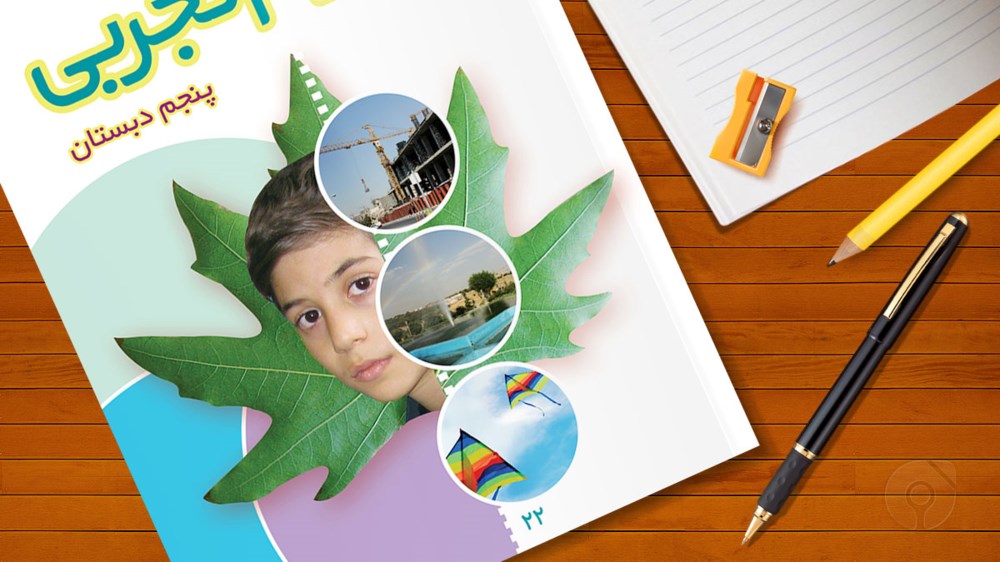 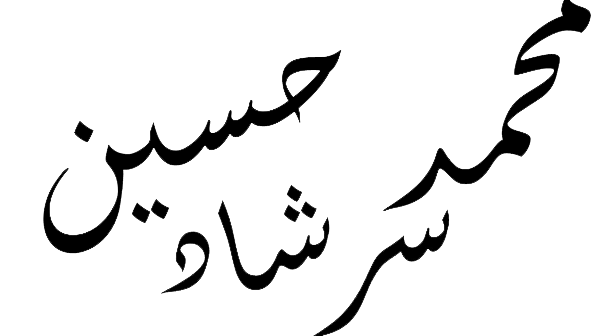 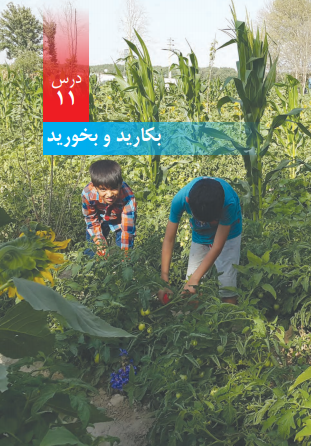 بسم الله الرحمن الرحیمتدریس علومدرس:۱۱(بکارید و بخورید)مدرس:
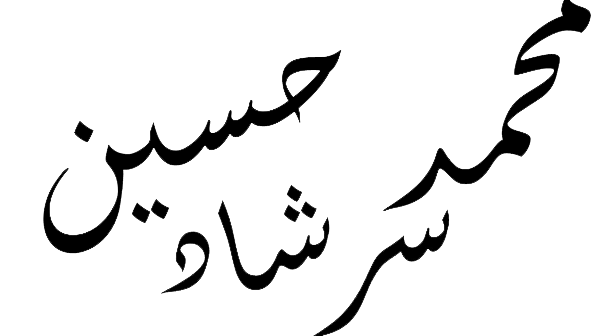 مقدار آبی که به گیاه می دهیم
نوری که به گیاه وارد می شود
چه چیزهایی بر رشد گیاه اثر دارد؟ 🤔
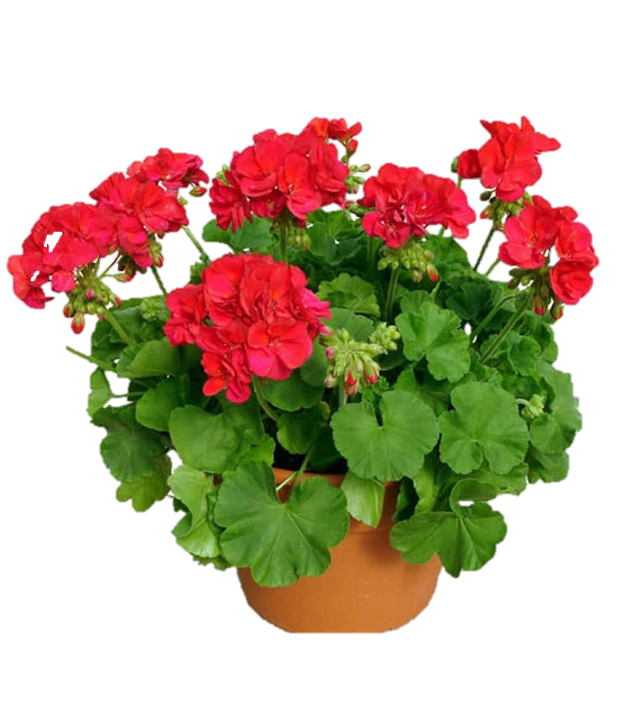 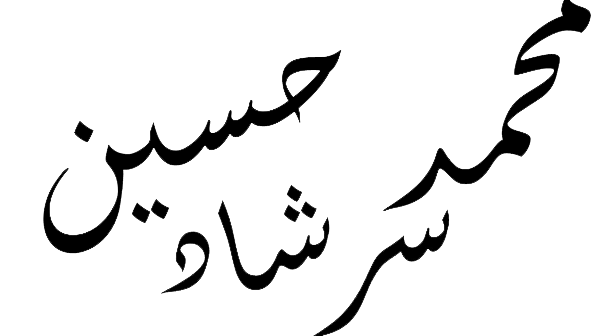 خاکی که پای گلدان می ریزیم
گرمایی که به گلدان می رسد
نکته بهداشتی
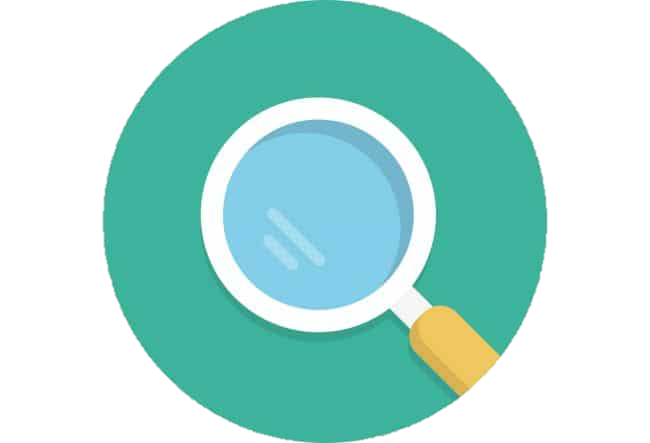 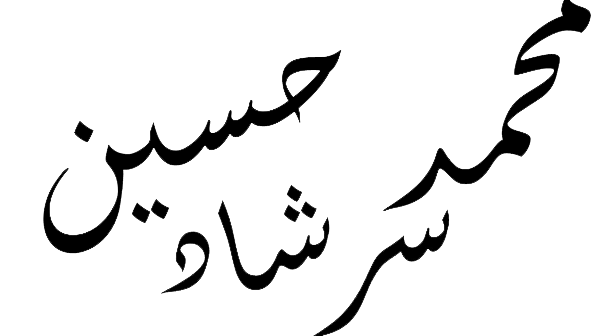 برای انجام دادن همه فعالیت های این درس،از دستکش استفاده کنید و در پایان،دست های خود را با آب و صابون بشویید
کاوشگری
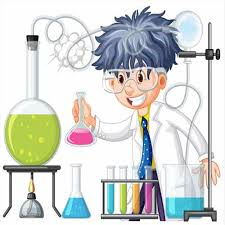 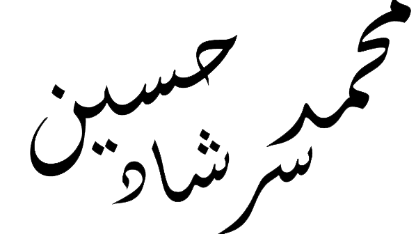 آب چه اثری بر رشد گیاه دارد؟
وسایل و مواد لازم:
۵ گلدان پلاستیکی کوچک
آب معمولی
نمک
آب مقطر
چند دانه عدس
خاک باغچه
دستکش پلاستیکی